Intertwining Services Funding with Policy Initiatives to Achieve Systems Change
Becky Hayes Boober, Ph.D.
Lynda E. Frost, J.D., Ph.D.
Karen W. Linkins, Ph.D.
3 examples of intertwining services funding and policy initiatives:
Hogg Foundation for Mental Health
Maine Health Access Foundation
California Endowment
Lynda E. Frost, J.D., Ph.D.Hogg Foundation for Mental Health
Key Activities in Texas
2006:  Hogg Foundation $2.6 million collaborative care grant program – 5 grantees, 3-year grants
2008:  Integrated health care conference with over 400 attendees
2009:  Integrated health care learning community begins
2010:  Report of Integration of Health and Behavioral Health Workgroup
2011:  Collaborative agreement with DHHS/OMH
2012:  Collaborative Family Healthcare Association annual conference
Lessons Learned from Collaborative Care Grant program
IHC can be implemented with good clinical outcomes in varying clinical settings in impoverished communities
Care provided and outcomes varied widely
Early and intensive follow-up is key; need to allocate sufficient staff
Organizations with no pre-existing MH personnel created strongest IHC teams
Depression outcomes were markedly superior among Spanish-dom. clients
Additional Lessons Learned
Collaborative care is not the best model for all settings and organizations
Once a program is established, it does not necessarily require additional funding to sustain
Clear leadership is helpful, but clinical staff buy-in may be just as important
Financial barriers can be resolved
Lessons Learned fromIHC Learning Community
Staff training, esp. BH and PC cross-training is essential
“Champions” are a great asset
Team-building, development of trust, relationship-building should come early
Billing and financial sustainability are major concerns
Technology issues can pose barriers
The learning community can provide an impetus and accountability
Additional Lessons Learned
Extensive planning and technical assistance is needed to implement change
Additional staff often are not essential
It can be difficult to identify useful tools for participants (website, TA calls, coaching, webinars)
Integration of Health and Behavioral Health Workgroup Recommendations
1. Create a State Healthcare Integration Leadership Council.
2. Create and support a focus on healthcare integration in Texas.
3. Support local healthcare integration planning.
4. Address systemic barriers to healthcare integration.
5. Encourage adoption of confidential health information technology and information sharing.
6. Develop systems for meaningful and functional outcome measurement and tracking.
7. Support routine health and behavioral health screening during patient assessments. 
8. Develop policies to address training, continuing education and workforce needs.
9. Implement integration efforts as part of federal health reform requirements.
USDHHS Office of Minority Health
Vision to eliminate behavioral health disparities through integration of behavioral health and primary care services for racial and ethnic minorities and limited English proficient (LEP) populations
Initiated collaboration with Hogg Foundation for Mental Health in 2010
Purpose: Define and recommend cultural and linguistic competency elements, strategies and approaches to incorporate into existing models of integrated healthcare delivered to racial and ethnic minorities and LEP populations and identify effective strategies for implementing changes
USDHHS OMH / Hogg Foundation Activities and Deliverables
Literature review
Stakeholder interviews
Web-based survey of providers and consumers
National consensus meeting
Consensus report
Large Texas-based conference
National funders meeting
Issue brief for funders
Becky Hayes Boober, Ph.D.
Maine Health Access Foundation
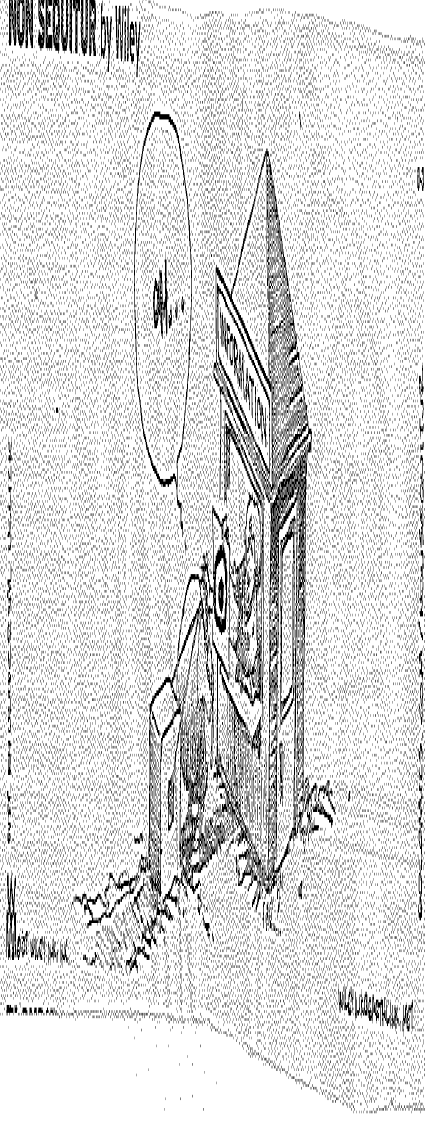 [Speaker Notes: Best of intentions often have unforeseen consequences.
Example: Last minute/middle of night legislative action to create $1 million in savings by shifting payment rate for hospital-based outpatient care for a couple of specific programs to Section 65 (BH) reimbursement rates. 
Broad language seemed to instruct MaineCare rule making to shift all Section 45 outpatient to Section 65. Would have eliminated sufficient funding to sustain integrated care in Maine. It was a square wheel. 
In this session, we’ll talk about specific strategies you can use to prevent these type of policy changes and to support expansion of integrated care. We’ll share our work in Maine as a sample case study; You’ll hear from three different perspectives: practice-based policy influence; employer-based policy influence; and state and national policy strategies. Then, you’ll have an opportunity to take some of the ideas you hear and develop your own plan for impacting policies. Feedback on your paln.]
Maine Case Study
Maine Health Access Foundation $10 million investment in Integration Initiative (2006 – Now) 
Stakeholder and public input phase
3 rounds of grants, up to 3-years each
Over 100 practice sites, 150 partnering organizations, 43 grant projects
Evaluation, Learning Community, TA
Integrated Care as Leverage
Expanding access to quality, patient-centered care:
Greater access to mental health services without stigma;
Increased health care system receptivity to alternate payment models (reforms);
Enhanced patient engagement;
Cost containment
Maine Case Study: Policy
Common issues encountered
2009 Policy Committee convened
Common definition of elements
Policy Work Plan
Shared responsibility to implement plan
Policy, reimbursement consultant contracts
Examined key leverage points (employers)
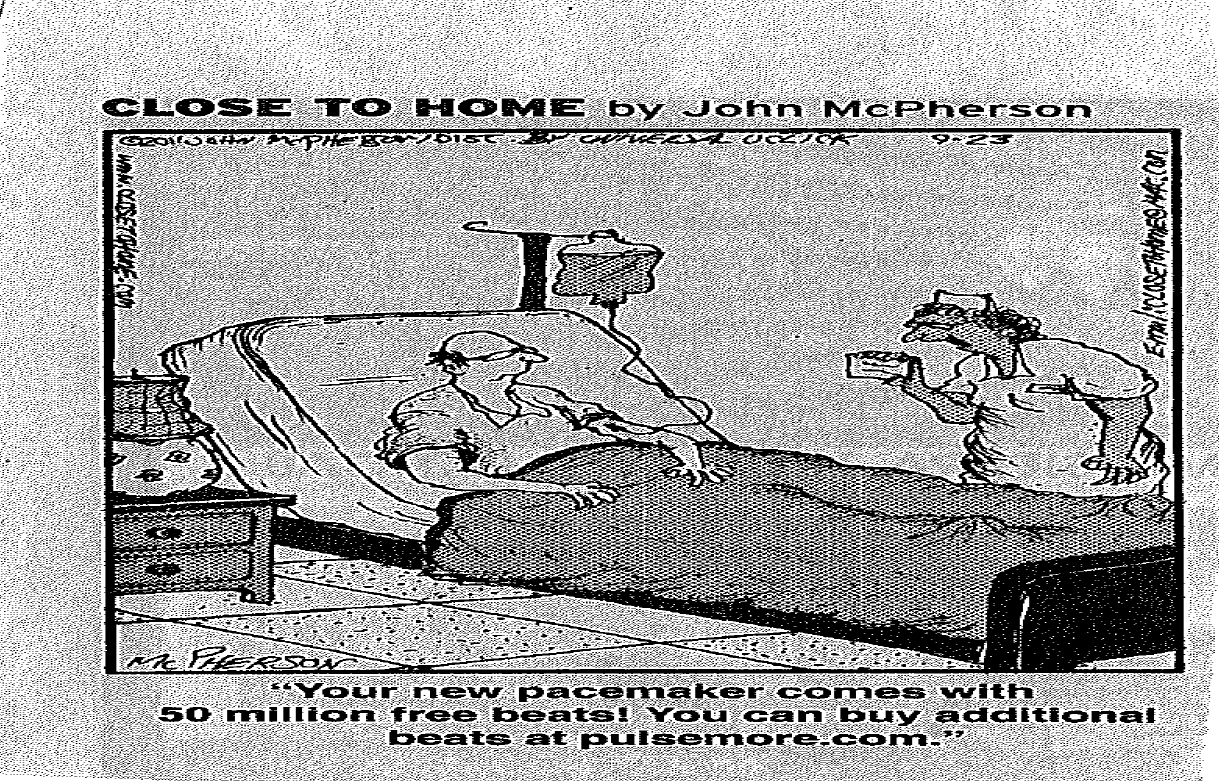 [Speaker Notes: How resolved initial example ($1 million cost savings). Committee met with MaineCare regulatory writer to determine how it was being interpreted (very broadly) and stopped process. Worked with MaineCare leadership and ME Hospital Assn. to identify alternative strategies to save $. MHA carried the water to get modification in supplemental budget. Individuals/orgs told the compelling story of IC to their local legislators.]
Advocacy Strategies
Build relationships.
Be proactive.
Tell a compelling story.
Human element (sans drama)
Data
Cost effectiveness
Resulting outcomes
[Speaker Notes: Relationships—key, so can access when policy decision is needed. They need to know they can trust you.
Proactive—Convince them about integrated care before policy decisions are being made at midnight on appropriations committee, etc.
Story—Human element (but legislators are now wary of exploiting people in need to tell their sad stories.)]
Advocacy Strategies
Embed into other key endeavors. (Expands your partners.)
Identify key leverage points (employers).
Know what will work in your jurisdiction (i.e., state).
Texas, legislation
Maine, relationships
Partner
[Speaker Notes: Maine—1) #2 point—one payer was denying credentialing for new LSCWs being added to PC Practices—said already had all they needed in network.  Employer (Tom) was establishing contract with that payer so he worked with them to understand the importance of this work and of opening the network to accommodate. Timing was perfect. 
2) #3 Know what will work: Recently, MeHAF called before a legislative committee to describe our work. Middle of deficit and severe budget cuts. They thirsted for money sources. Not the time to mention our endowment amount or they would fixate on $ amount and not hear rest of story. Instead, fram endowment as 1/10 of 1% for all health care spending in Maine annually.
3) Partner—Middle of night state budget process, line added to shift Section 45 hospital outpatient mental health services to Section 65. MaineCare policy writer interpreted it as it was written—very broadly. Would have eliminated feasibility of integrated care in PCP. Worked with DHHS policy makers to see potential alternatives.  Drafted key messages. Worked with Maine Hospital Association, who carried message.]
MeHAF Initiatives related to Integrated Care
Integrated Care
$10 million
43 grants
100+ sites
150 partner organizations
Payment Reform/
Cost Containment
$2.6 million
16 grants
# Community Care Teams
HIT (Health InfoNet)
BH HIT Integration
$3.2 million
[Speaker Notes: Embed it in almost all our newer initiatives.]
Maine’s Medical Home Movement
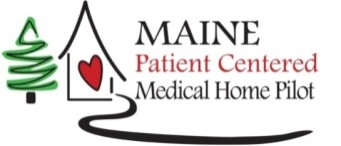 ~ 540 Maine Primary Care Practices
~100 MaineCare Health Home Practices
82 NCQA PCMH  Recognized Practices
Payer: 
Medicaid
14 FQHCs  CMS APC Demo
Payers: 
Medicare
Medicaid
Commercials (Anthem, Aetna, HPHC)
26 Maine PCMH Pilot Practices
Payer: 
Medicare
20 Pilot Phase 2 Practices
[Speaker Notes: Through a grant to Quality Counts, embedded it into the PCMH pilots in Maine as a required core principle. Now, proposed to be expanded by MaineCare to all practices qualified as health homes.]
State of Maine Initiatives (Including DHHS)
Section 1703 waiver
Recovery ME
ACO State Employees’ contracts
Value-based Contracting
CDC
Grants (AHRQ, MeHAF)
Health Homes/ PCMH
Health InfoNet
Maine Health Management Coalition (Quality Indicators)
Aligning Forces
[Speaker Notes: Embedded in state efforts to contain costs, improve quality of care. (2 systems transformation grants to DHHS)
Tom will discuss ACO]
Federal Initiatives Implemented in Maine
Accountable Care Act
Quality Initiatives
Payment Reform
Expanded Coverage 
Funding
Pioneer ACO (EMMC)
SAMHSA
Leading Change Priorities
1 Health Home grantee
Center BH HIT grant
CMS
FQHCs APC Demo;
Waivers;
PCMH (Medicaid)
Innovations Grants
AHRQ
Academy
Grants
HRSA
Expansion in FQHCs
Office of National Coordinator
Beacon grant
HIT support
[Speaker Notes: As federal initiatives are rolled out in Maine, IC is included.
AHRQ—Maine rep on Academy]
Embedding Integrated Care into Maine’s Transforming Health System Reforms
ACA
540 Maine Primary Care Practices;  53 Community Behavioral Health Agencies; 30 SA Agencies
MeHAF IC Grants
Payment reform grants; ACOs
ACOs: Pioneer and Employer-Based
Community Care Teams
~100 MaineCare HH Practices
82 NCQA PCMH  Recognized Practices
Beacon
SAMHSA Health Home
BH HIT Support 
and grant
14 FQHCs CMS APC Demo (Medicare)
Section 1703
26 Maine PCMH Pilot Practices  + 20 new
DHHS Value-based contracting
AHRQ Academy
FQHC expansion
Policy Development:Less Silver Bullet;More Silver Buckshot.
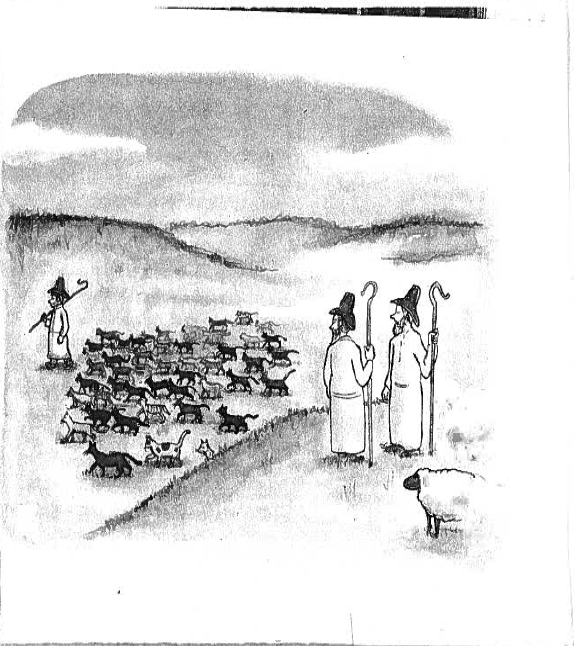 The Kid’s good. 
	The New Yorker. March 21, 2011
Karen W. Linkins, Ph.D.Desert Vista Consulting
In Support of the Field: IBHP Background and GoalsLaunched in 2006 by the Tides Center and The California Endowment to accelerate the integration of behavioral health services at primary care community clinics throughout California
Goals:
Improve behavioral health treatment access
Reduce stigma of seeking mental health services
Improve patient outcomes
Strengthen collaboration between mental health and primary care providers
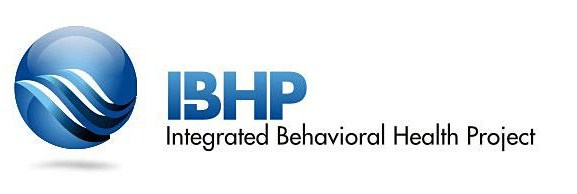 Building and Supporting Connections Across the Field
Grants
Build and Support a Learning Community
Policy and Advocacy Work
Training and Technical Assistance
Partnerships and Collaborations
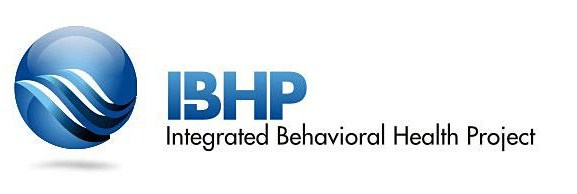 Lessons Learned:
Clinical:
Higher Quality
Improved Access

Operational:
Requires Customization
Not One-Size-Fits-All

Financial:
Lower Health Care Costs
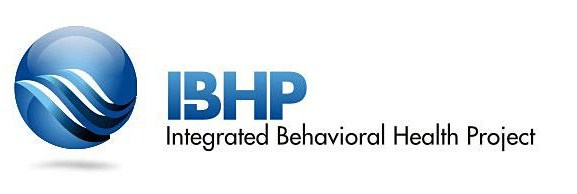 1115 Medicaid Waiver Behavioral Health Group’s Menu
Five Core Elements
Care Management
Data Management and Information Exchange
Consumer Engagement
Clear Designation of Person-Centered Health Care Home
Performance Measures

Five Domains to Track Best Practices
Clinical
Operational/Administrative
Financial
Oversight
Population-Specific Considerations
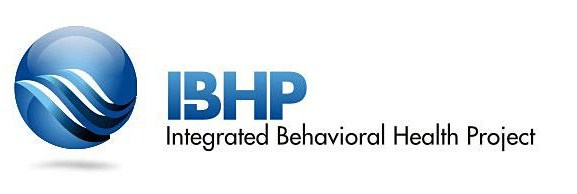 Identify and Address Funding Barriers
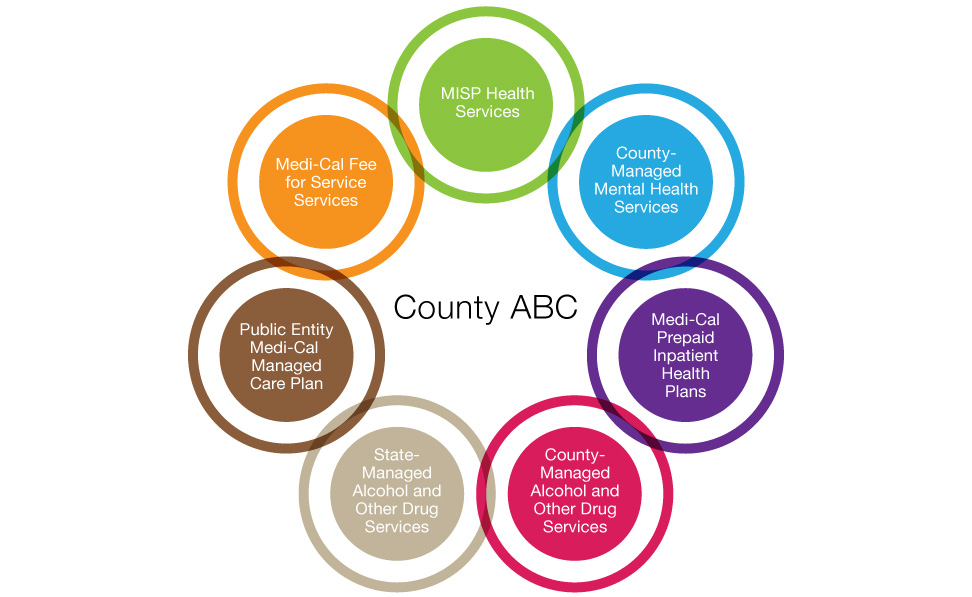 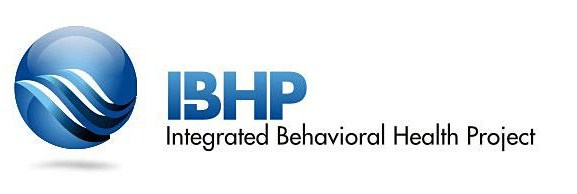 [Speaker Notes: Talking Points: All Health Care is Local: varied Primary Care/Mental Health/Substance Use Ecosystems have evolved in California communities
Six sets of issues were identified by the Integration Policy Initiative (Volume II) as a result of studying these “ecosystems”
Some things currently can’t be funded by PC, some can’t be funded by MH, some can’t be funded by SU]
Importance of Using a Systems Change Framework for Planning
Helps to articulate a clear vision and goals
Clarifies assumptions and expectations across stakeholder groups
Creates a common language for discussing the desired changes
Helps to design and establish a roadmap and timeline for the intervention
Clarifies and prioritizes goals and gaps that need to be addressed
Facilitates evaluation design, communication, and policy development
Systems Change Frameworks
Strong Field Framework (James Irvine Foundation)

Building Blocks of Systems Change*
* Linkins, KW and Brya, JJ (2008) Understanding and Measuring Systems Change: A Framework to Demystify the Process. Desert Vista Consulting White Paper. www.desertvistaconsulting.com.
Strong Field Framework
Building a Field: 
Community of organizations & individuals working towards a common goal using common approaches
Defining the Field
Common Goal:
Issue trying to influence?
Target population?
Desired outcome(s)?
Common Approach
Community of Organizations and Individuals
Primary actors supporting/affiliated?
Any skeptics or critics?
Assessing the Field to Identify Strengths & Weaknesses
Five Components
Shared Identity
Standards of Practice
Knowledge Base
Leadership and Grassroots Support
Funding and Supporting Policy
Shared Identity
Is there a common purpose and set of core values in the community (organizations and individuals)?
Standards of Practice
Codified standards of practice?
Evidence-based or exemplary models of practice?
Resources to support implementation?
Credentialing or professional development for practitioners/leaders?
Knowledge Base
Credible evidence of outcomes
Research/researchers to advance practice
Knowledge/data collection, analysis, debate, and dissemination
Leadership & Grassroots Support
Influential leaders/organizations across key segments of the field
Broad base of support from key constituencies
Funding & Supporting Policy
Policy environment supports & encourages model practice
Diverse, but organized funding streams (public, philanthropic, and corporate)
Building Blocks of Systems Change
[Speaker Notes: Systems change is not a linear process; it is a developmental progression that is influenced by contextual factors, strength of partnerships, and knowledge about how to make systems change happen
5 Building Blocks to successful systems change]
Domain 1: Understanding the Problem
Goal is to gather and analyze information on the needs of the target population(s), gaps in service capacity, and access barriers
Critical to the planning process is to:
Identify and involve relevant stakeholders who need to be at the table
Be honest about existing power structures
Identify leaders and resources
Identify potential barriers and challenges that will influence the context and expectations of change
Determine readiness for change across partners
Domain 2: Visibility and Awareness
Goal is to build awareness of the problem and generate momentum for change with an ever broader audience 
Convene stakeholders and community members to share plans and gather feedback  -- “proof of concept”
Dialogue with formal and informal partners to engage all levels of staff – from leadership to frontline– in understanding goals and need for change
Domain 3:  Partnership and Collaboration
Goal of this domain is to strengthen existing and build new partnerships
Why do we need partners?
Patient/Consumer identification and outreach
Patient/Consumer engagement to ensure access
Offer broader expertise, skill sets, and capacities to project
Why is collaboration critical to achieving change?
Facilitates program/project implementation
Reduces fragmentation of service delivery
Enhances access to services
Improves efficiency
Domain 4: Collective Accountability
Goal of this domain is to advance beyond the interests of each individual organization to focus, collectively on the broader issues affecting the health of the community. 
To focus on the community’s interests, collaborative partners must address issues related to:
History of fragmentation and silos
Organizational cultures and missions
Competition for funding
Domain 5: Sustainable Systems Change
At this stage, changes in policies, service delivery, culture, and practice are sustained within the organization and across partnering agencies.
What’s important to keep in mind during the planning process is to identify:
What the desired systems change looks like – or what the system would look like as a result of the change
What needs to be true to achieve the desired change
Using Conceptual Frameworks
Conceptual backdrop for the planning, implementation, and assessment phases of a project/intervention
Reminder of the different phases a project moves through to reach the goal of sustainable systems change
Offers milestones to consider in designing a roadmap and timeline for the intervention
Key Questions
In your initiative, how would you combine services funding and policy work?

How would you apply the Strong Field Framework and the Systems Change Framework?

What outcomes are you trying to influence?
Thank you for your participation!
Feel free to contact us:
Becky Hayes Boober, Ph.D.
bhboober@mehaf.org

Lynda E. Frost, J.D., Ph.D.
lynda.frost@austin.utexas.edu

Karen W. Linkins, Ph.D.
karen@desertvistaconsulting.com